Части тела.
 Портрет.
Автор:учитель французского языкаМБОУ «Хиславичская СОШ»Смоленской областиЩедрова  Л. С.
Les cheveux
Les yeux
Le nez
Les joues
Les oreilles
La bouche
La tête
Les épaules
Le bras
La main
Le doigt
Le coude
Le poing
La jambe
Le genou
Le pied
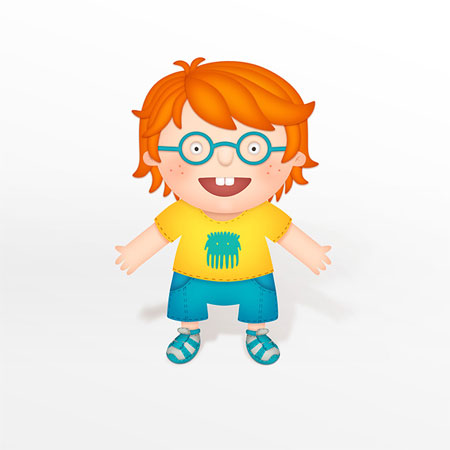 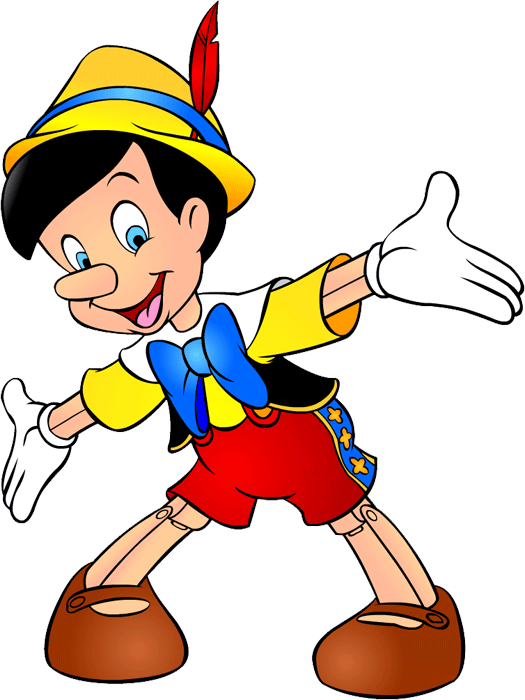 Qui sont ces filles?
Les filles sont petits. Les cheveux de Lucie sont blonds.  Les cheveux de Marie sont noirs. Lucie a des yeux bleus. Les yeux de Marie sont violets. Lucie porte une jupe rose. La jupe de Marie est bleue.
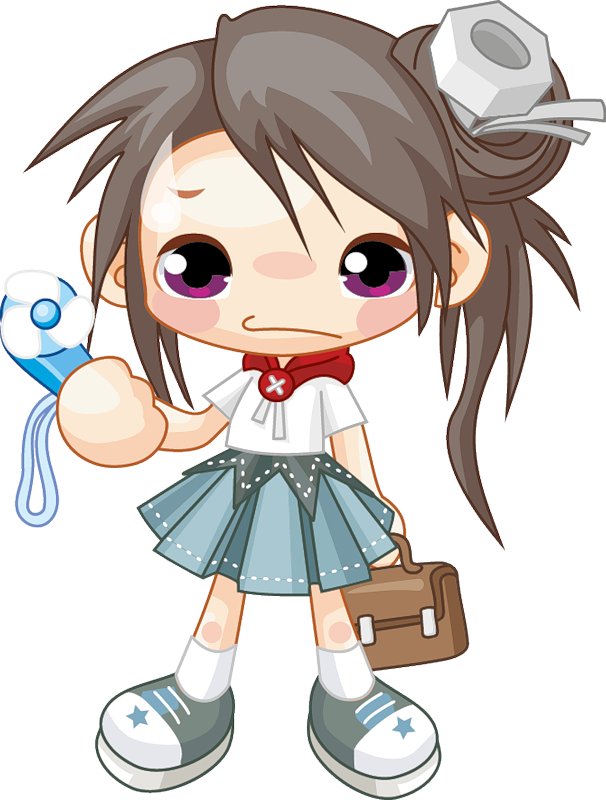 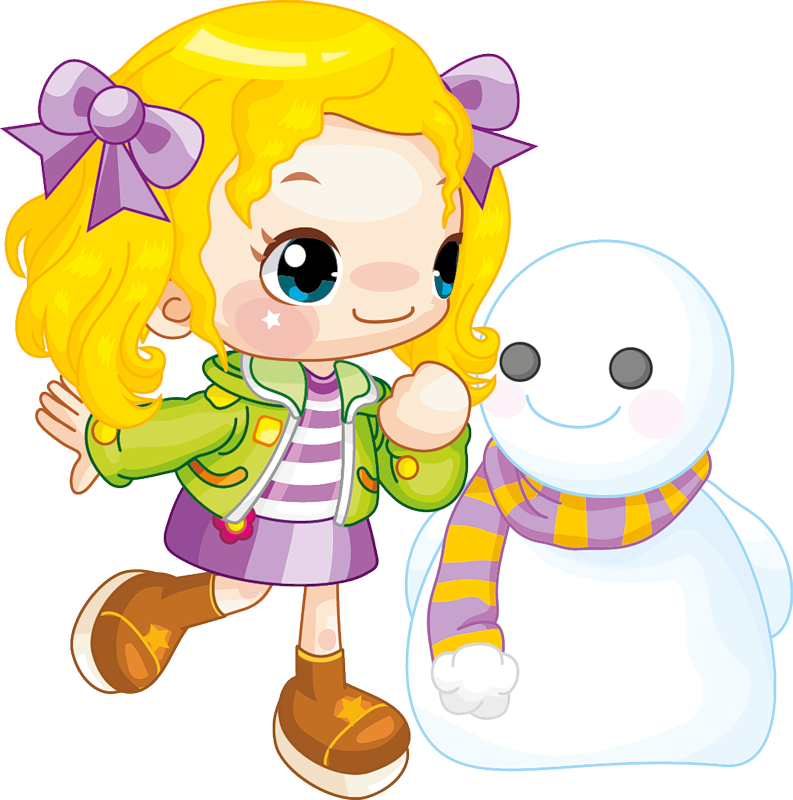 Je dessine mon beau clown. Je dessine …
Je dessine mon beau clown. Je dessine …
Je dessine mon beau clown. Je dessine …
Je dessine mon beau clown. Je dessine …
Je dessine mon beau clown. Je dessine …
Je dessine mon beau clown. Je dessine …
Je dessine mon beau clown. Je dessine …
Je dessine mon beau clown. Je dessine …
Je dessine mon beau clown. Je dessine …
Je dessine mon beau clown. Je dessine …
Je dessine mon beau clown. Je dessine …
Je dessine mon beau clown. Je dessine …
Je fais le portrait de mon clown
Je fais le portrait de mon clown
Je fais le portrait de mon clown
Je fais le portrait de mon clown